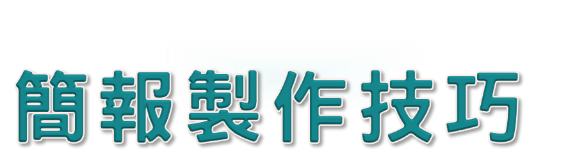 大葉大學 多媒體學程
黃鈴玲
2023/9/9
開始之前：檔案類型
PowerPoint 2003的檔案 副檔名為 .ppt (顯示為相容模式)
PowerPoint 2007以上的檔案 副檔名為 .pptx
新檔轉舊：檔案 / 另存新檔 / 檔案類型選 .ppt舊檔轉新：檔案 / 轉換 

Win 7 檔案總管 顯示副檔名：   組合管理 / 資料夾及搜尋選項 / 檢視 / 取消勾選［隱藏已知檔案的副檔名］
Win 10 檔案總管 顯示副檔名：檢視 / 勾選[副檔名]
2
Outline
3
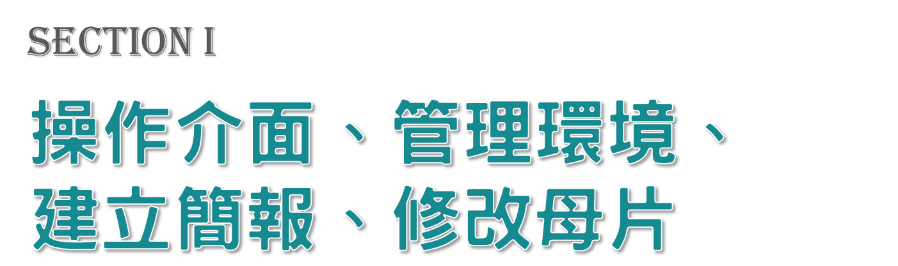 4
插入投影片
操作介面
佈景主題
母片
列印
插入表格
換頁效果
頁內動畫
插入頁碼
拼字檢查
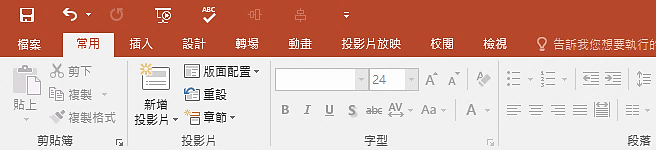 連連看
5
管理環境-快速存取工具列
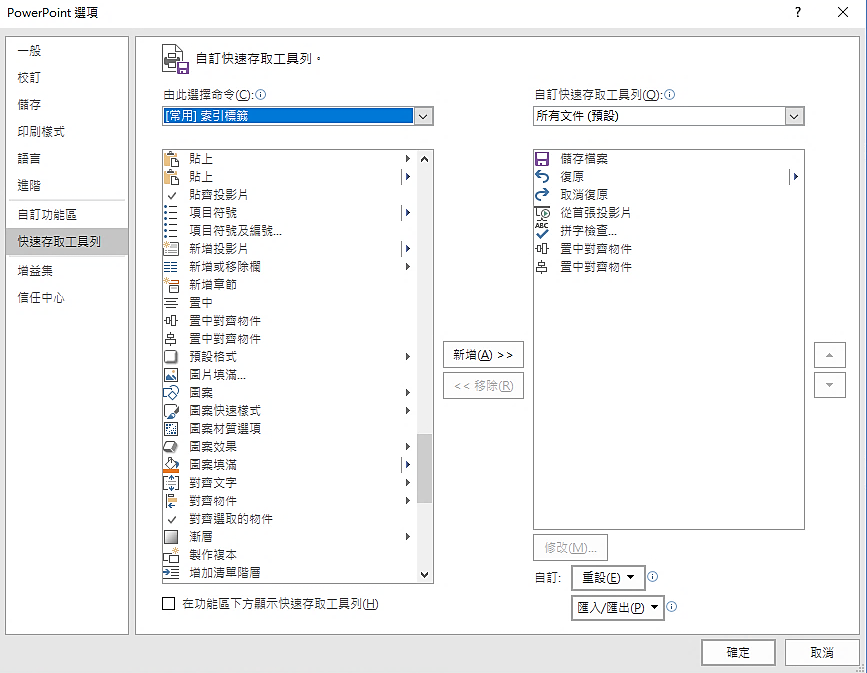 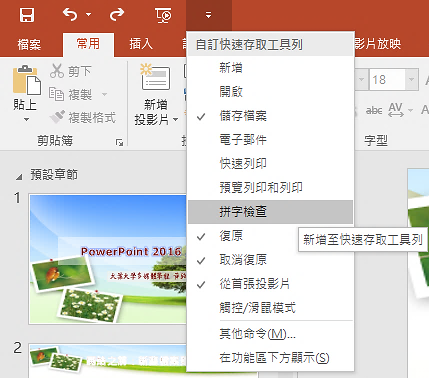 下載UI檔匯入
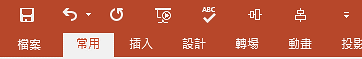 6
檔案
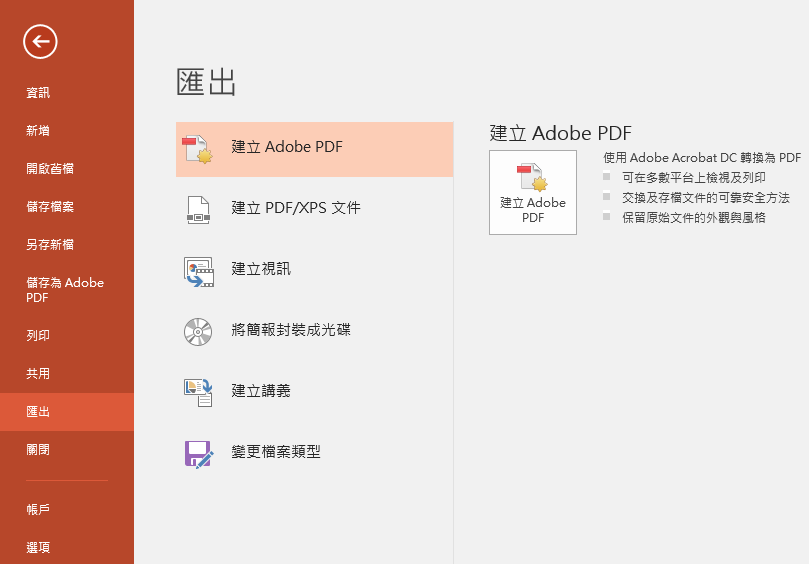 可存成pdf檔
可存成視訊檔
7
開始建立簡報
新增檔案
選擇佈景主題(內建或下載)(optional)
線上佈景主題網站：
Office 範本: Microsoft Office 套件的免費範本
Free PowerPoint Templates Design
OfficePLUS，微软Office官方在线模板网站！　(需微信登入)
修改母片
8
佈景主題
點選「其他」鈕展開全部
設計
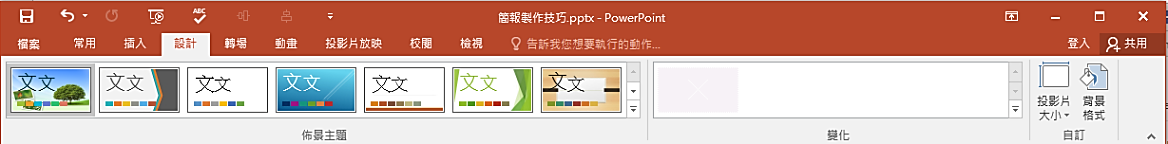 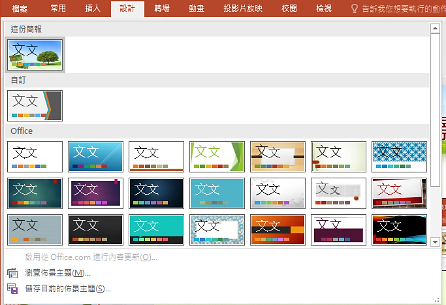 可修改色彩字型及效果
選擇要套用的主題
可儲存喜歡的佈景主題在電腦裡供未來使用
9
變更投影片背景
PPT 2016
「設計」功能表
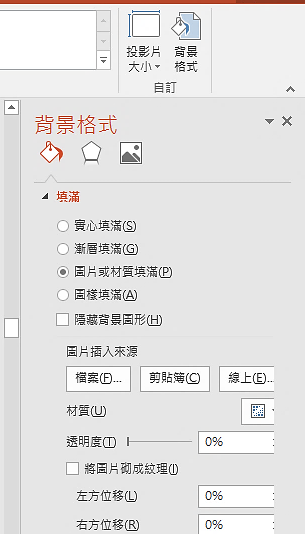 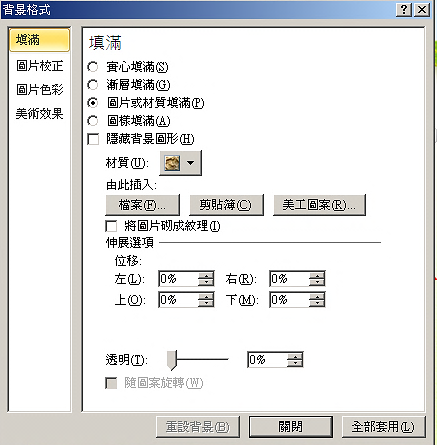 PPT 2010
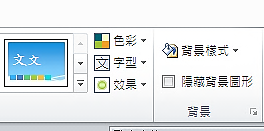 10
母片的修改
好處：一次設定好所有投影片共同處
進入：檢視  投影片母片
第一張母片為所有投影片共用，其餘為各版面配置
一個檔案可有多組母片，新增投影片時可選用
離開：投影片母片  關閉母片檢視
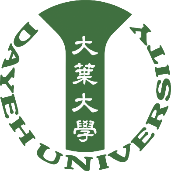 練習：將右上角LOGO圖案放入母片，使每一張投影片都有此LOGO
11
新增投影片
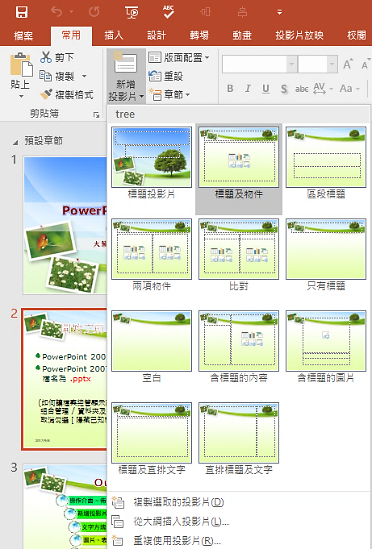 直接新增投影片，與上次用的版面配置相同
選擇要新增哪一種版面配置的投影片
最常用的版面配置
請下載練習
匯入Word文件大綱
匯入其他檔案的投影片
12
檢視模式
如何並排顯示兩個投影片檔？先同時開啟兩檔案
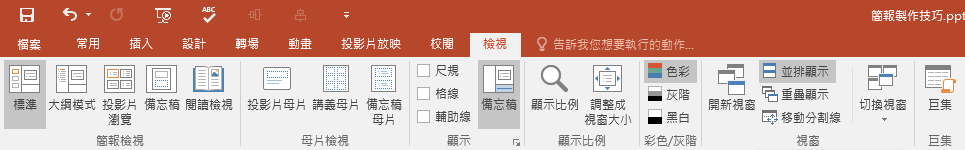 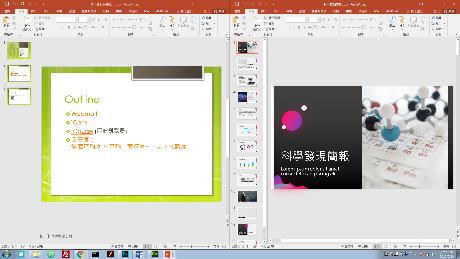 並排後，可直接拖曳投影片插入另一檔案，會使用目的檔的佈景主題
13
重複使用投影片
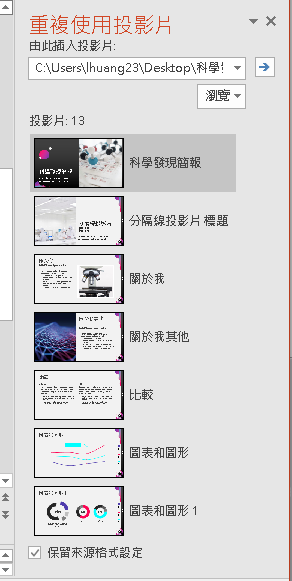 將另一個投影片的某幾頁插入此投影片且維持原格式
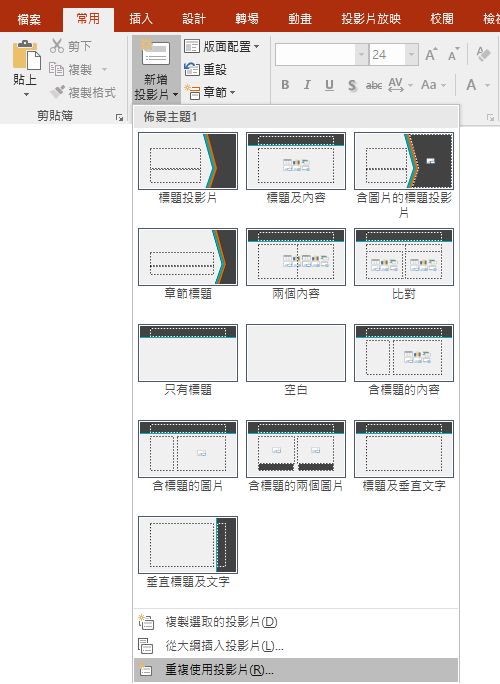 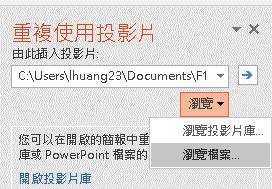 點擊投影片即可插入
決定是否保留右邊檔案的格式
14
頁首頁尾/日期時間/投影片編號
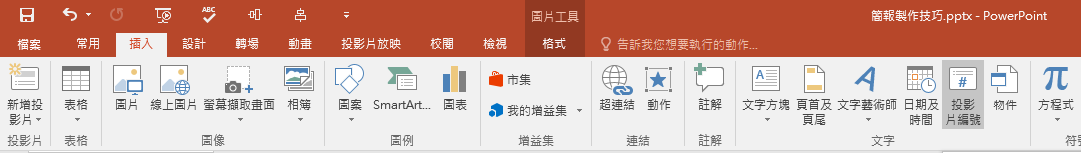 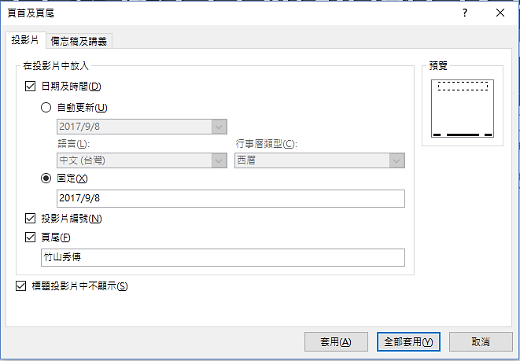 練習調整母片的投影片編號、字型及位置
補充：將投影片編號改成從0開始，要在設計/投影片大小裡做修改
15
投影片章節
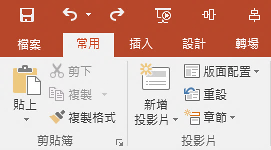 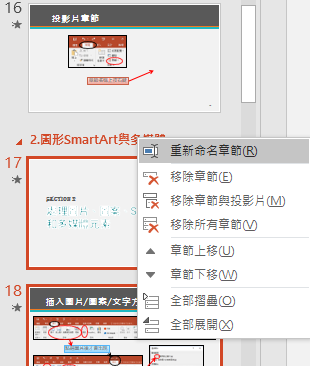 章節名稱上按右鍵
16
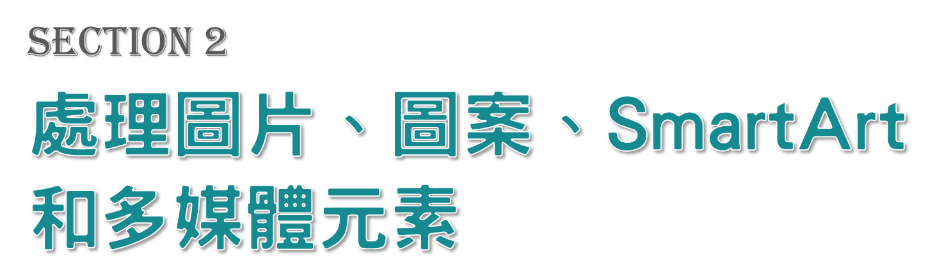 17
插入圖片/圖案/文字方塊
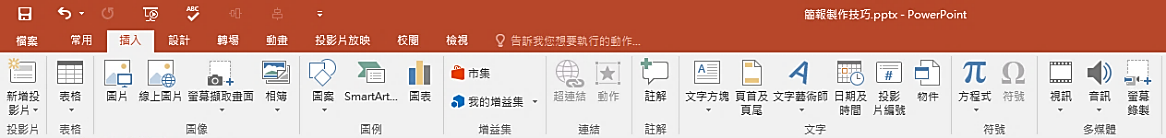 點選圖片後才會出現
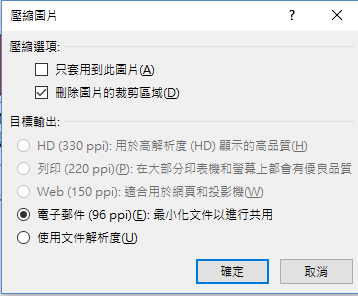 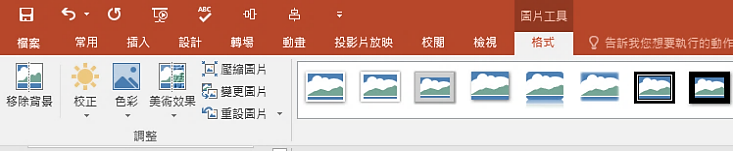 校正可提高清晰度
壓縮可以減少檔案容量
18
移除背景練習
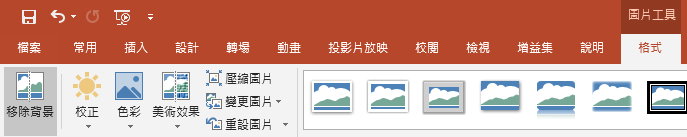 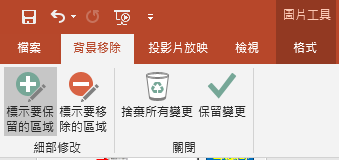 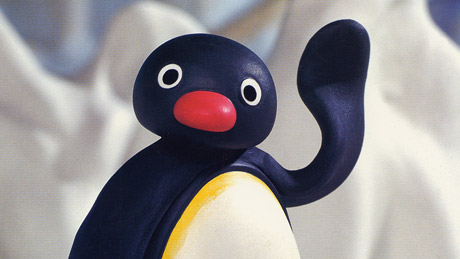 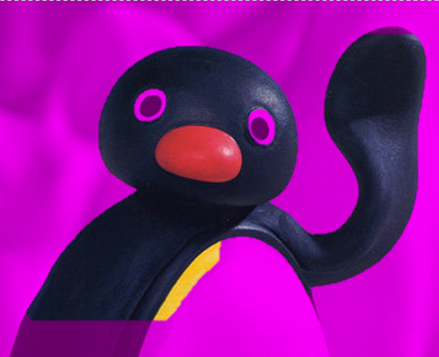 紫色是要移除的部分
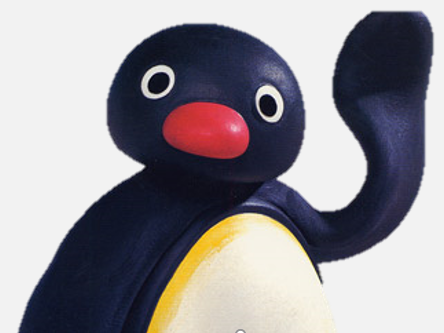 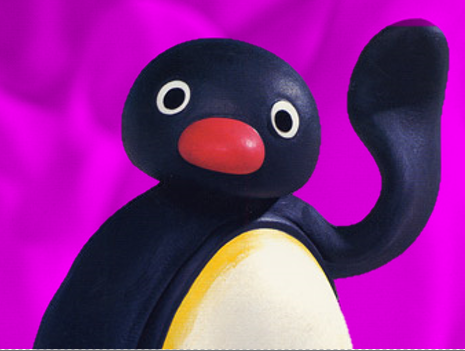 19
圖片格式與排列
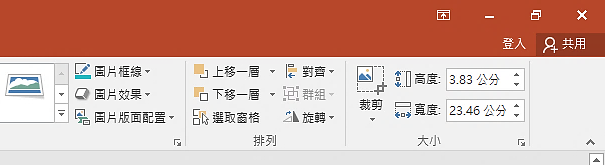 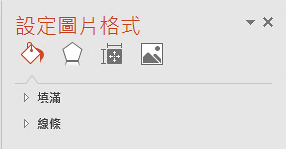 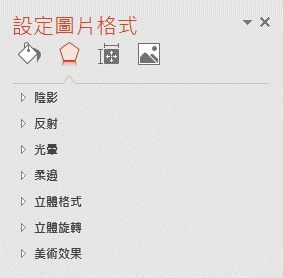 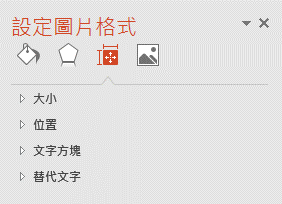 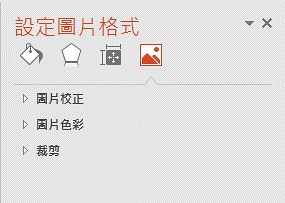 20
圖片裁剪
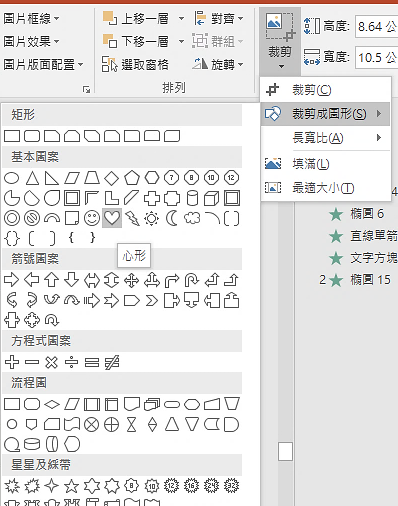 按第一次表示開始裁剪，再按一次表示結束
裁剪時注意游標要放在粗黑框線上再拉曳
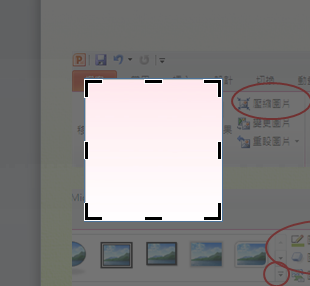 21
插入螢幕擷取畫面
將螢幕畫面插入為圖片
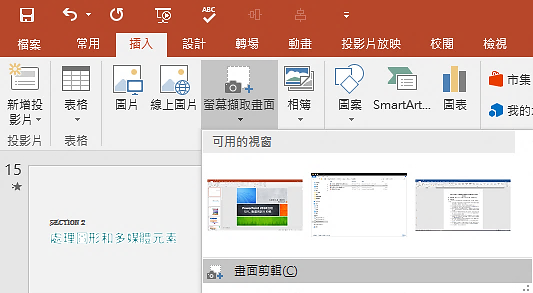 從上一個開啟的視窗中自行拉曳擷取部份畫面
列出目前開啟中的所有視窗，擇一插入
22
插入圖案與文字方塊
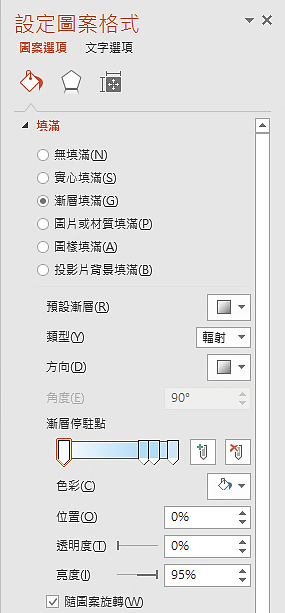 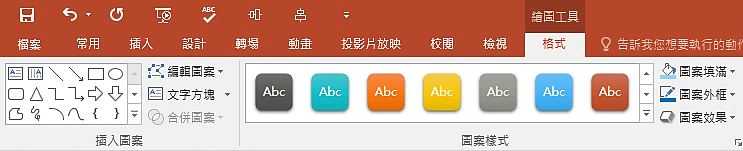 改變圖案形狀
調整上下層次
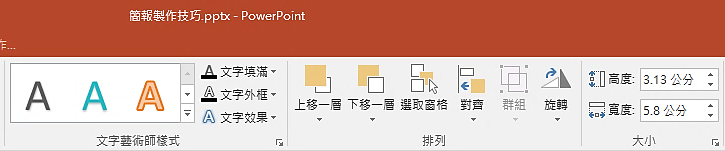 23
對齊與均分
繪圖工具 / 格式
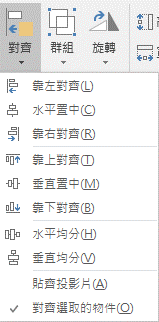 24
製作相簿
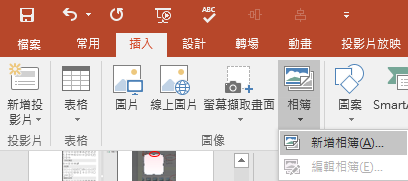 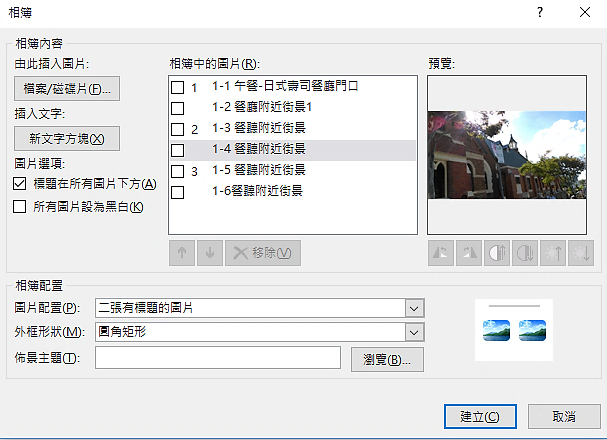 需要時可匯出mp4影片，每隔5秒播一張投影片(p.36)
25
建立SmartArt
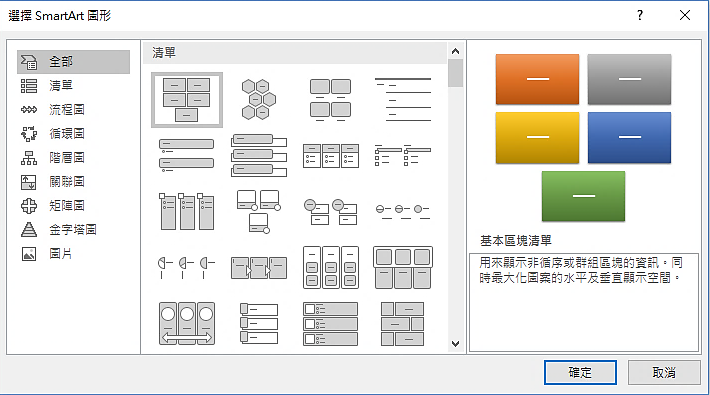 插入  SmartArt
選取文字  常用  轉換成SmatArt
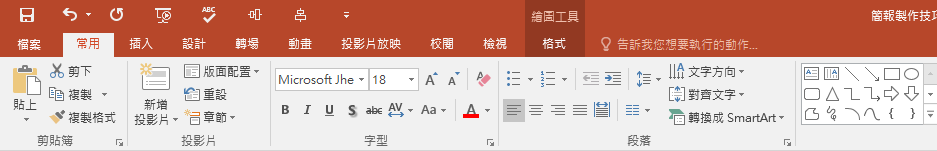 26
SmartArt處理
點選SmartArt後才會出現
將SmartArt轉回文字
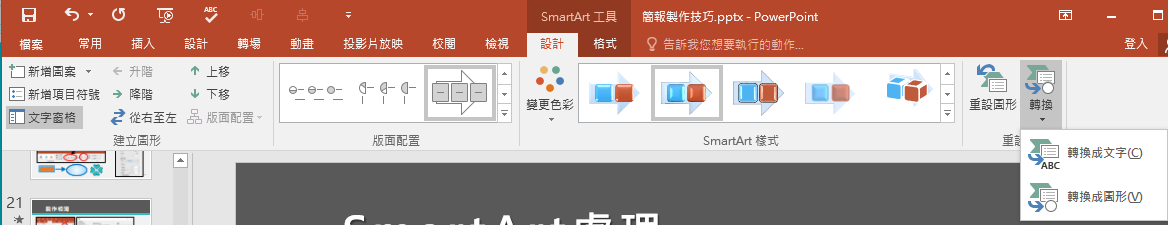 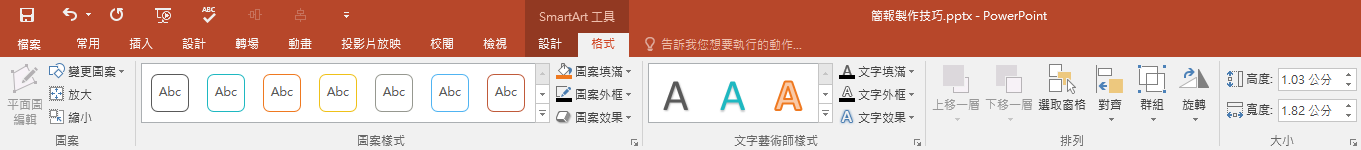 點選SmartArt裡的某個圖案後才能使用
27
SmartArt練習
請用右下角文字方塊內容，做出SmartArt如下
(遞增圖片輔色流程圖)，要將文字置於第二階時，可按「降階」鈕
Phase 1: education
Step 1: details
Step 2: details
Phase 2: action
Step 3: details
Step 4: details
Phase 3: growth
Step 5: details
Step 6: details
28
插入多媒體/螢幕錄製
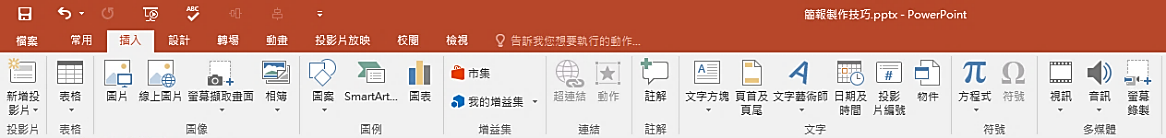 螢幕錄製
若插入YouTube線上視訊有問題，可先下載視訊：
1. Youtube 影片網址把 youtube 改 yout 3. Youtube 影片網址把 youtube 改 ssyoutube
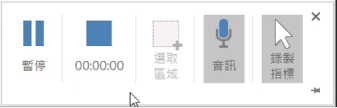 錄完會產生影片放在投影片裡，可按右鍵另存媒體，輸出mp4
29
視訊/音訊編輯
點選視訊後才會出現
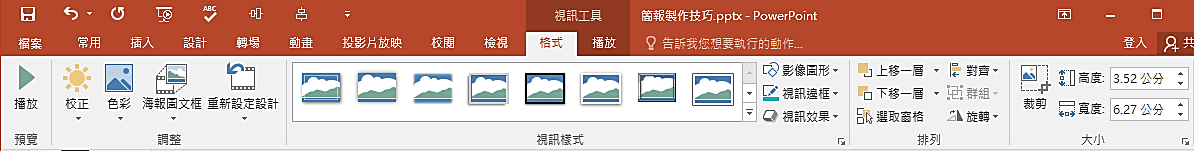 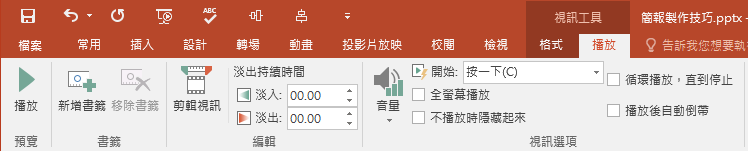 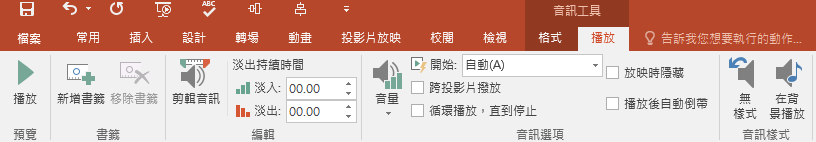 剪輯內容
30
剪輯視訊
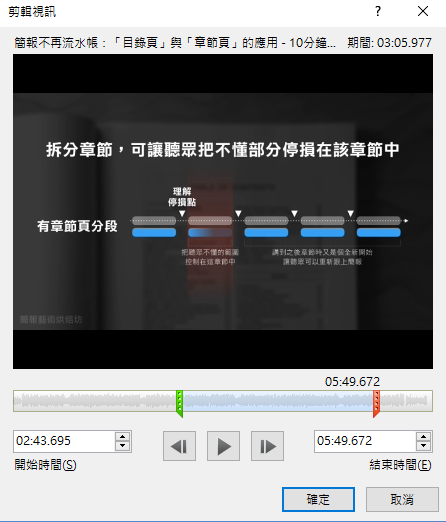 31
壓縮媒體
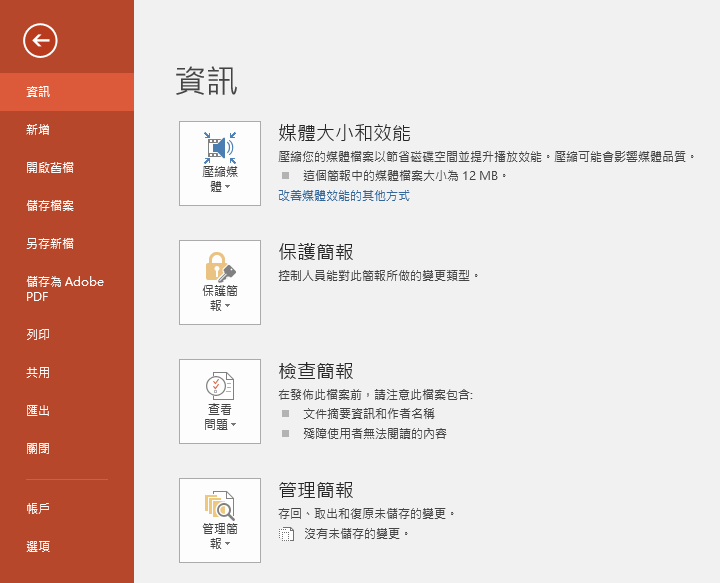 32
投影片轉成視訊
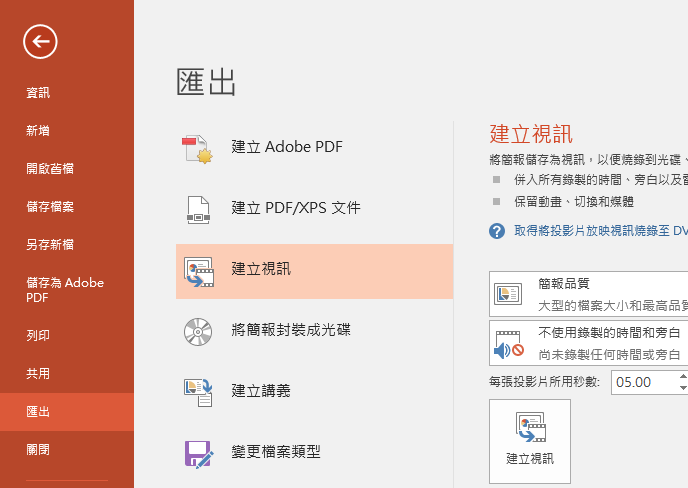 33
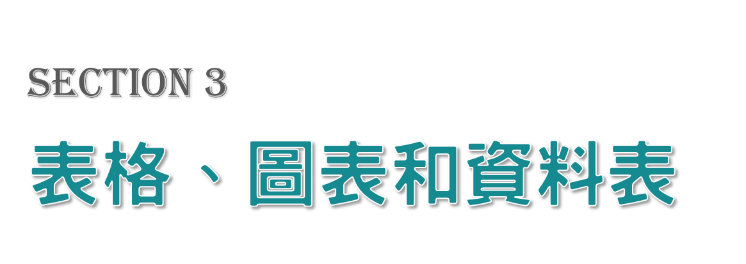 34
表格處理
點選表格後才會出現
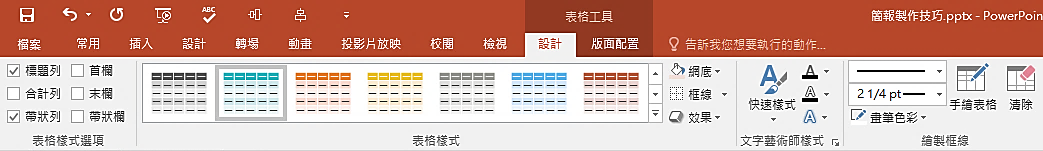 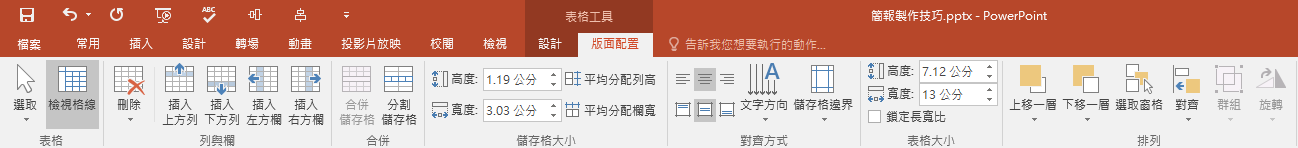 如何調整表格大小：(1) 調整表格/儲存格大小   (2) 調整字型大小 (3) 調整儲存格邊界
35
表格練習
在右邊試做出如下之表格，並練習改變框線及手繪表格：
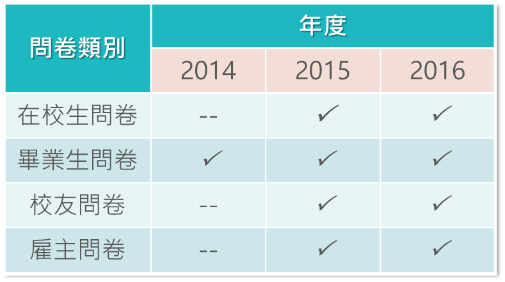 36
插入圖表
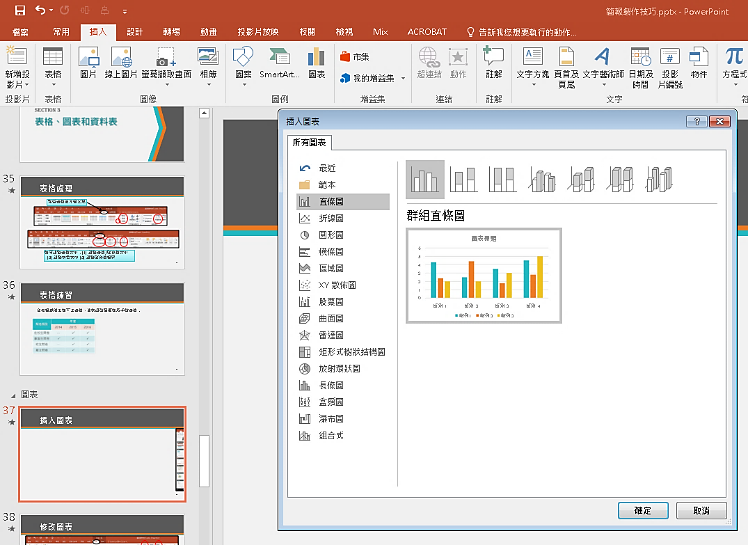 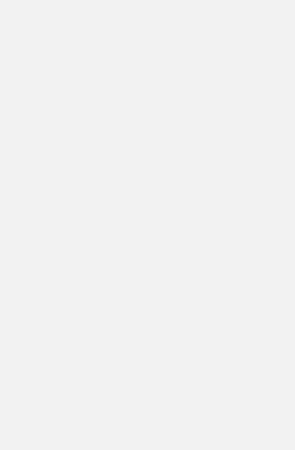 37
修改圖表
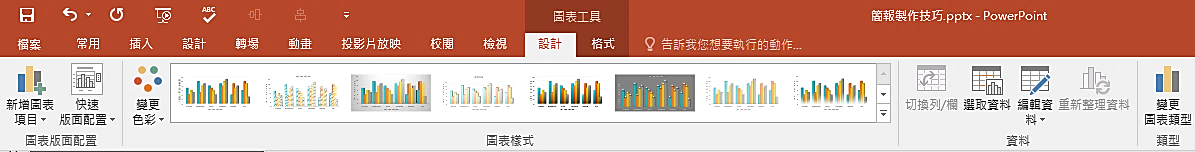 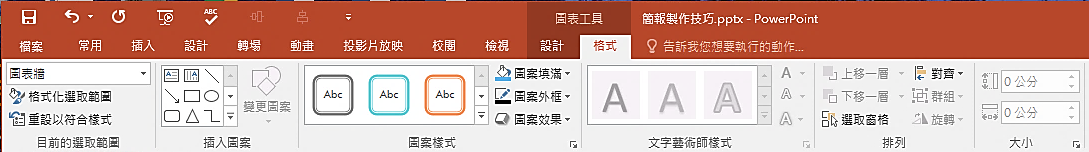 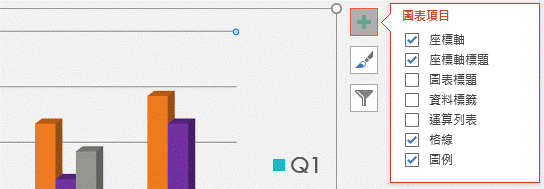 開啟像Excel的視窗
水平跟垂直座標軸交換
38
圖表練習
試做出下列圖表
複製表格到圖表來源資料視窗
切換列/欄
39
組合式圖表
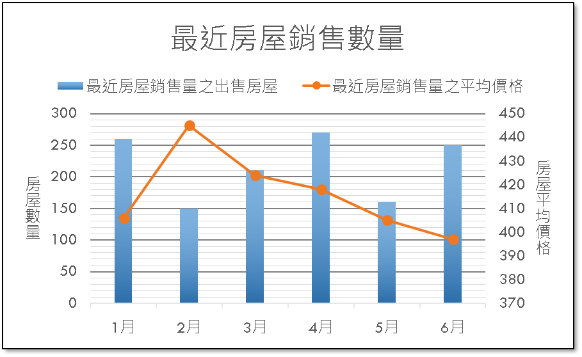 40
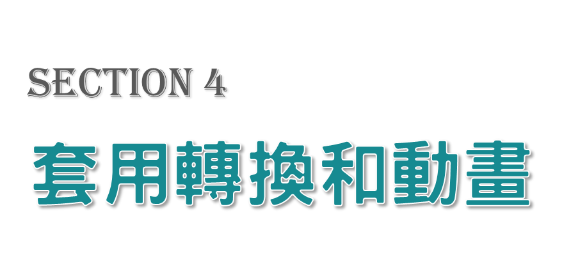 41
轉場及動畫
轉場 (換頁動畫)
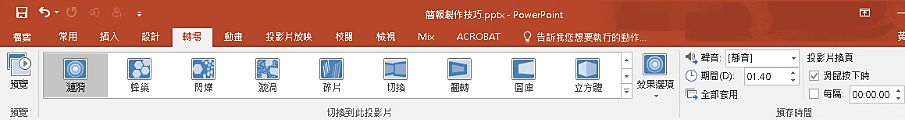 單張投影片內動畫
開啟動畫窗格
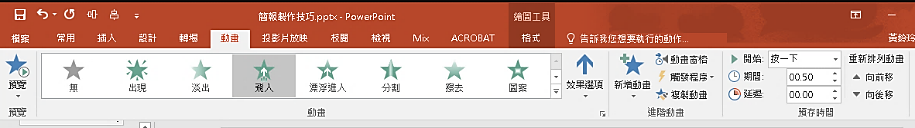 同一物件要設定第二個動畫時使用
42
轉場
切換  選取換頁效果
設定效果選項(方向) 
聲音 / 期間 (動畫執行所花時間) / 全部套用 / 換頁方式
練習：為這頁加上「百葉窗」切換動畫，效果選項為水平
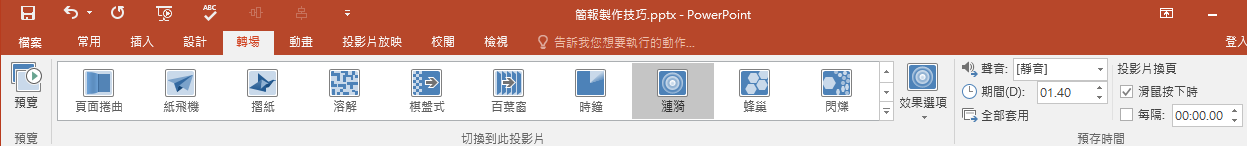 43
投影片內動畫
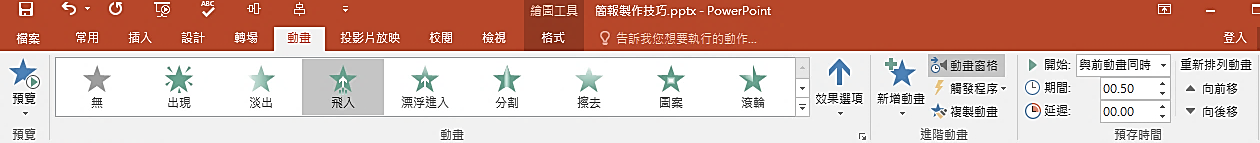 同一物件新增第二個動畫時使用
動畫類型：
44
練習-進入/強調/結束動畫
為下方文字方塊建立進入動畫「放大及旋轉」，效果選項「依段落」
紅色箭號使用進入動畫「擦去」，效果選項「自左」
這段紅色文字使用強調動畫「波浪」，開始為「接續前動畫」
小熊維尼使用結束動畫「滾輪」，效果選項「8輪幅」
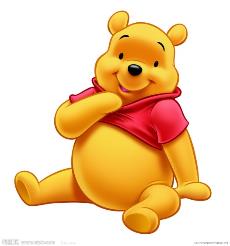 製作您的簡報
豐富您的簡報
傳遞您的簡報
45
練習-影片路徑
點選下圖的藍色球，建立影片路徑「線條」，再將終點的紅色圓點移至左方花朵處，使藍色球由右往左移動 。
當藍色球到達橘色花朵處時，使花朵旋轉 (強調裡的陀螺轉)。花朵動畫的開始為「接續前動畫」，延遲「02.00」。
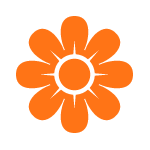 46
動畫窗格
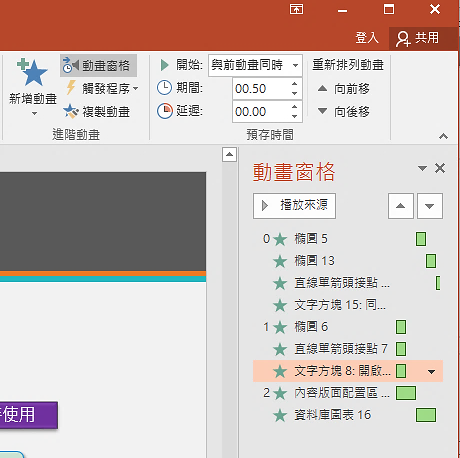 提供互動的功能：指定按下某一物件才可觸發的動畫
上下搬移可調整動畫出現順序，按del刪除動畫
47
動畫格式複製
在已建立動畫的物件上，按「動畫」的複製動畫鈕，再到新物件上點一下。(注意：常用的複製格式鈕只能複製外形)
練習：將左圖的動畫複製到右圖
48
圖表動畫
設定動畫後，可調整「效果選項 /圖表動畫/依數列元素」
49
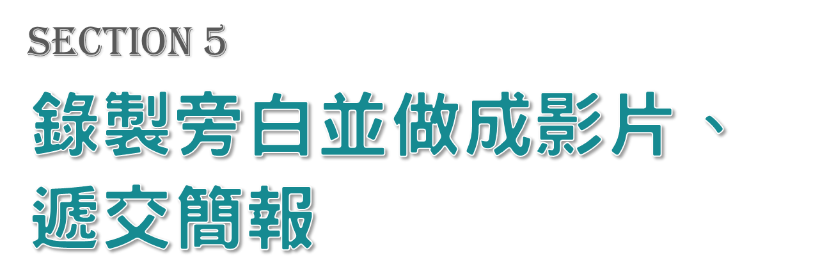 50
自訂放映與錄製旁白
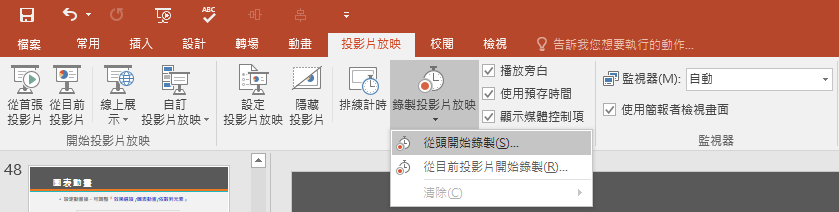 可設定播放時只顯示哪些投影片
影片教學：如何使用PowerPoint錄製旁白並做成影片上傳至YouTube
51
插入動作按鈕與超連結
第二頁
52
遞交簡報
壓縮圖檔與視訊
檔案儲存成播放檔(.ppsx)
檔案/選項/儲存/內嵌字型 (或將文字複製成圖片)
53
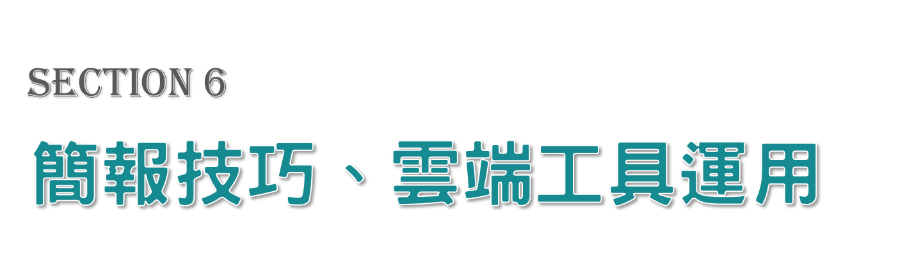 54
簡報製作觀念
注意文字大小、適當留白、多圖少文字
釐清簡報目的
建立具備邏輯性的連結
判斷何者是資訊，何者是雜訊?
資訊 - 雜訊 = 有效資訊
               增強資訊，減弱雜訊
(參考自：簡報藝術烘焙坊)
55
線上簡報Google及PREZI
線上簡報軟體比較表
https://prezi.com/
56
小提示
善用複製格式功能統一版面外觀
調整元件位置時，若需微調可按Alt鍵
Office快捷鍵：Ctrl+Z 還原，F4重複上個動作
找不到要用的功能時，善用右鍵
在圖片上按右鍵可將該圖片另存成圖片檔
檔案/另存新檔可將投影片存成圖片(JPG)(單張或所有投影片)
修改超連結文字顏色：設計/佈景主題（或變化）/色彩
57
參考資料
BFA簡報
簡報藝術烘焙坊 (有YouTube頻道)
福哥的部落格
58